発言主体の授業
斉藤喜博と安井俊夫
アレント原則の授業化
授業でアレント原則を実行→生活指導
発言を引き出す←綿密な準備と適切な発問
発言から新たな課題を引き出す←応用力
発言が何故でないのか(アクティブラーニングの空回り?)
多様な発言、間違った発言をどう扱うのか
ロジャース　個人の中の意志こそが重要・人間は成長可能性、回復可能性を自然に持っている。
斎藤喜博生涯
１９１１　誕生
群馬師範卒後小学校教師（教室愛・教室記）
戦後群馬県教祖文化部長
１９５２　島小校長　全国的に有名に
教科研教授学部会　⇒　教授学研究の会
定年後大学で教えつつ、教授学の研究と教師の授業指導
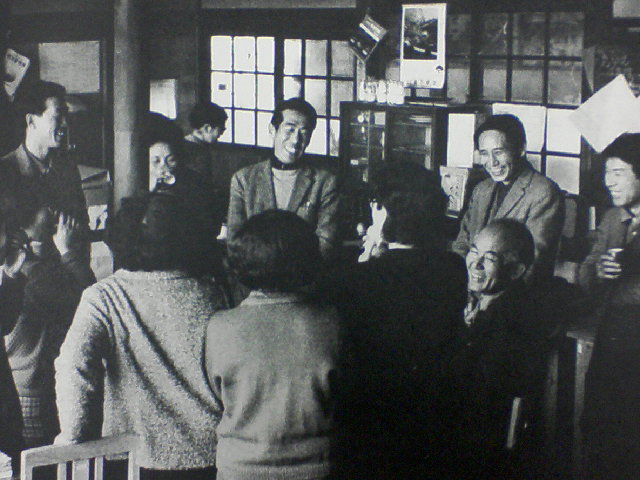 教師論
教師の禁句
校長が悪い
仲間が悪い
設備が悪い
子どもが多すぎる
子どもが悪い
前の教師が悪い
教師はいいわけをせずに実践で成果を
（芽を吹く子ども　18:00)
斎藤の原則
教育は芸術
与える厳しさではなく、子どもが求める厳しさ
新しい発見
例　低学年の演劇は脚本なし
教師自身が感動する力
学級集団はひとつの人格
教師と子どもが響きあいながら、一つの命をもち、目的をもって力動的に学びあう。教師も子どもも同じ成員。
教師は学校という劇場を演技者である。
遅刻事件
島小での最初の公開研究会
なぜこのような優れた実践が可能か
泉「努力があった。遅刻や早退が平気でできる職場だ。」
元軍人「遅刻はけしからん。
泉「出かけるときに赤ん坊が泣けば、少し一緒にいてあげたい。遅刻をおそれて形式的な仕事をするより、よい仕事ができる。
　（この後激論）
春の授業      坂本　遼
おかんはたった一人
　　峠田のてっぺんで鍬にもたれ
　　大きな空に
　　小ちゃいからだを
　　ぴょっくり浮かして
　　空いっぱいになく雲雀の声を
　　じっと聞いているやろで
　
　　里の方で牛がないたら
　　じっと余韻（ひびき）に耳をかたむけているやろで
　
　　大きい　美しい
　　春がまわってくるたんびに
　　おかんの年がよるのが
　　目に見えるようで　かなしい
　　おかんがみたい
歴史教育と生活指導
戦前の歴史教育は愛国心教育であり、道徳教育であった。
事実ではない「立場」の授業（古代・南北朝）
暗記の強要（歴代天皇名）
望ましい歴史教育は
事実のみを伝達
民主主義的愛国心教育
いずれとも違う歴史教育（安井俊夫）
安井俊夫の実践歴1935年生まれ
安井俊夫の歴史教育（１）
系統的な歴史観と民衆史観にたっていた。
　　　－専制的な王と虐げられた民衆
生徒からの疑問
　　なぜ東国の農民が都の天皇の墓を作るのか。松戸の湿地帯をどのように埋め立てたのか。→水を抜いたのではないか。
民衆の生活実感からの把握の必要性の自覚
安井俊夫の歴史教育（２）
権力の強大さを強調　→　何もできないという諦観だけを生む。
「できない子の論理」をすっきりした説明で済ませてしまう。　→　一種の差別観につながる上に、歴史の原動力をみることができない。
「生活」から歴史を見ていく。
Ｃｆ　何故「生活指導」的機能をもつのか考えてみよう。
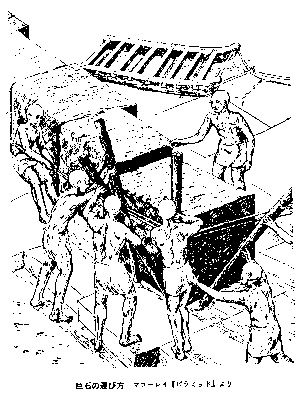 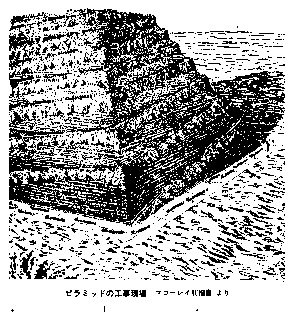 斉藤喜博とロジャース
ロジャースのクライアント中心療法の段階
二人の人間が心理的接触を持っていること
クライエントの条件・状態（クライエントの不一致状態）
治療者の一致、真実さ
無条件の積極的関心の経験
共感的理解とその伝達
治療関係の一定期間の継続
斉藤喜博の子どもとの関係
朗読　子どもを知る（関係性の構築・問題との直面）
質問　正解のない問（教師の一致）
回答への共感
（子どもの解放）